Муниципальное общеобразовательное учреждение
Средняя общеобразовательная школа № 30 города Белово
Преобразование симметрии в пространстве. Симметрия в природе и на практике
Урок геометрии в 10 классе
(базовый уровень)
Учитель математики : Попова И.А.
Белово 2011
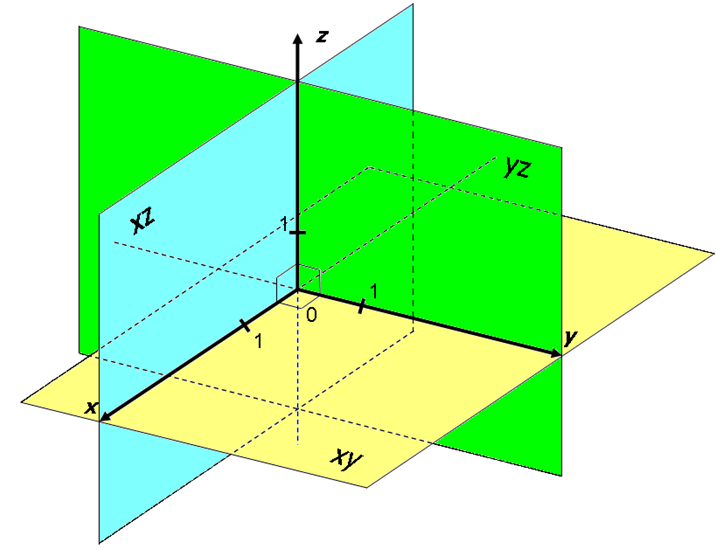 Повторим, подумаем…
Поставьте в тетради номер задания;
Запишите ваш вариант ответа;
После проверки поставьте напротив задания знак «+» («верно») или «-» («не верно»).
1. Какие из точек лежат
A (0; -9; 0), B (0; 2; -4), C (1; 0; -7), D (3; 6; 0)
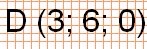 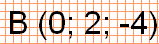 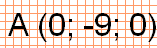 3
2. Найдите расстояние между точками:
A (2; -5; 3)
B (-1; -4; 6)
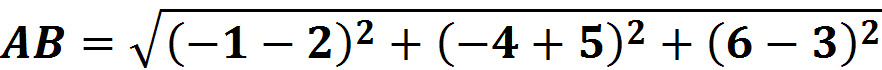 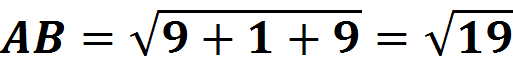 4
Расстояние между точками A(x1; y1; z1) и B(x2; y2; z2)
z
z1
|z1–z2|
z2
A
B
1
C
y2
1
|y1–y2|
|x1–x2|
1
y1
0
x1
y
x2
x
3. Найдите расстояние между точками:
C (5; 0; -3)
D (0; -1; 1)
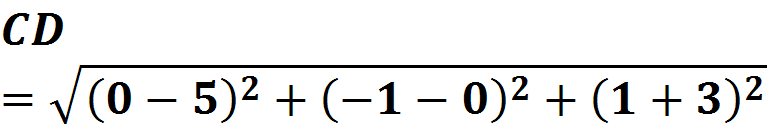 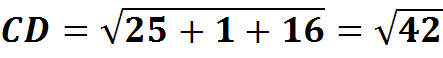 6
4. Найдите координаты середины отрезка:
M (6; 0; -3)
N (0; -2; 1)
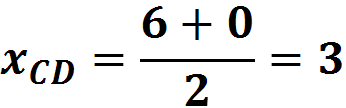 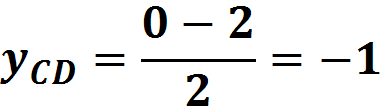 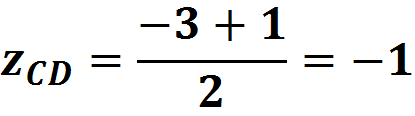 7
Координаты середины отрезка АВ, где A(x1; y1; z1) и B(x2; y2; z2)
z
z1
z2
A
M
B
1
y2
1
1
y1
0
x1
y
x2
x
5. Найдите координаты середины отрезка:
P (-4; 10; 4)
Q (8; -8; 2)
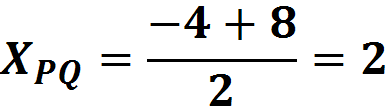 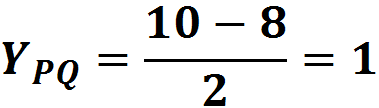 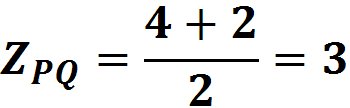 9
Самооценка:
1. Какие из точек лежат
A (0; 0; 5), B (0; 2; -4), C (1; 0; -7), D (3; 6; 0)
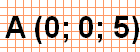 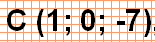 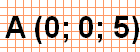 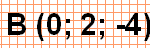 11
2. Найдите расстояние между точками:
A (3; -2; -3)
B (-3; -4; 6)
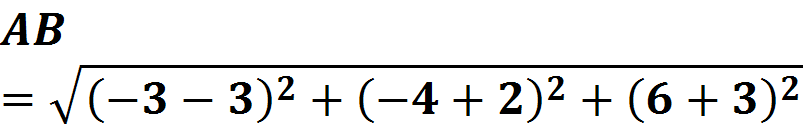 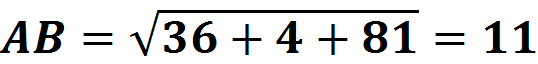 12
3. Найдите расстояние между точками:
C (3; 8; 3)
D (8; 0; -1)
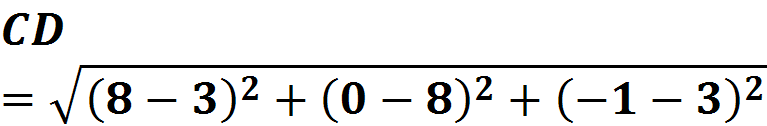 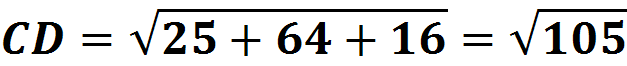 13
4. Найдите координаты середины отрезка:
M (2; 2; -2)
N (6; -2; 4)
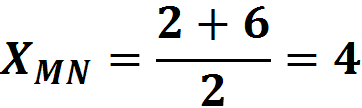 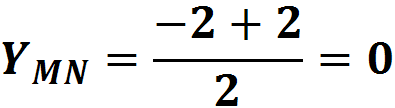 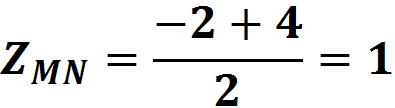 14
5. Найдите координаты середины отрезка:
P (-4; 0; 1)
Q (0; -8; 2)
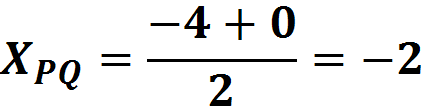 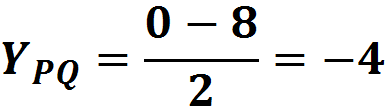 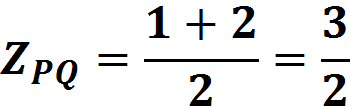 15
Самооценка:
Преобразование симметрии в пространстве. Симметрия в природе и на практике
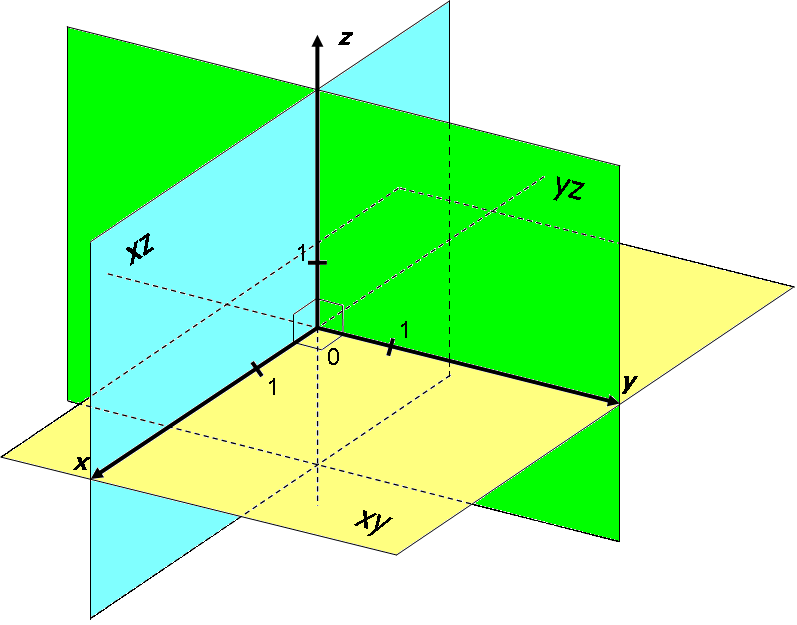 Центральная симметрия
Построим точку A0, симметричную данной точке относительно точки O.
z
c
Пусть A(a; b; c)
A
1
−a
−b
b
0
a
1
y
1
A0
x
−c
Тогда координаты точки A0(−a; −b; −c).
Осевая симметрия
z
Построим точку A1, симметричную данной точке относительно оси Ox.
c
Пусть A(a; b; c)
A
1
−b
b
0
a
1
y
1
x
−c
A1
Тогда координаты точки A1(a; −b; −c).
Осевая симметрия
z
Построим точку A2, симметричную данной точке относительно оси Oy.
c
Пусть A(a; b; c)
A
1
−a
b
0
a
1
y
1
x
−c
A2
Тогда координаты точки A2(−a; b; −c).
Осевая симметрия
Построим точку A3, симметричную данной точке относительно оси Oz.
z
A3
c
Пусть A(a; b; c)
A
1
−a
−b
b
0
a
1
y
1
x
Тогда координаты точки A3(−a; −b; c).
Зеркальная симметрия
z
Построим точку A4, симметричную данной точке относительно плоскости  Oxy.
c
Пусть A(a; b; c)
A
1
1
b
1
0
a
y
x
−c
A4
Тогда координаты точки A4(a; b; −c).
Зеркальная симметрия
z
Построим точку A5, симметричную данной точке относительно плоскости Oxz.
c
A5
A
Пусть A(a; b; c)
1
−b
b
1
0
1
y
a
x
Тогда координаты точки A5(a; −b; c).
Зеркальная симметрия
Построим точку A6, симметричную данной точке относительно плоскости Oyz.
z
A6
c
Пусть A(a; b; c)
A
1
−a
1
1
0
a
b
y
x
Тогда координаты точки A6(−a; b; c).
Решите задачи
№№ 17, 19, 21 (стр. 55)
25
Домашнее задание
Контрольные вопросы 1 – 5 (стр. 53)
№№ 16, 18, 20 (стр 55)
26
Литература
Погорелов А.В. Геометрия. Учебник для 10 – 11 кл. общеобразоват. Учреждений / А.В. Погорелов. – М. Просвещение, 2008. – 128 с.